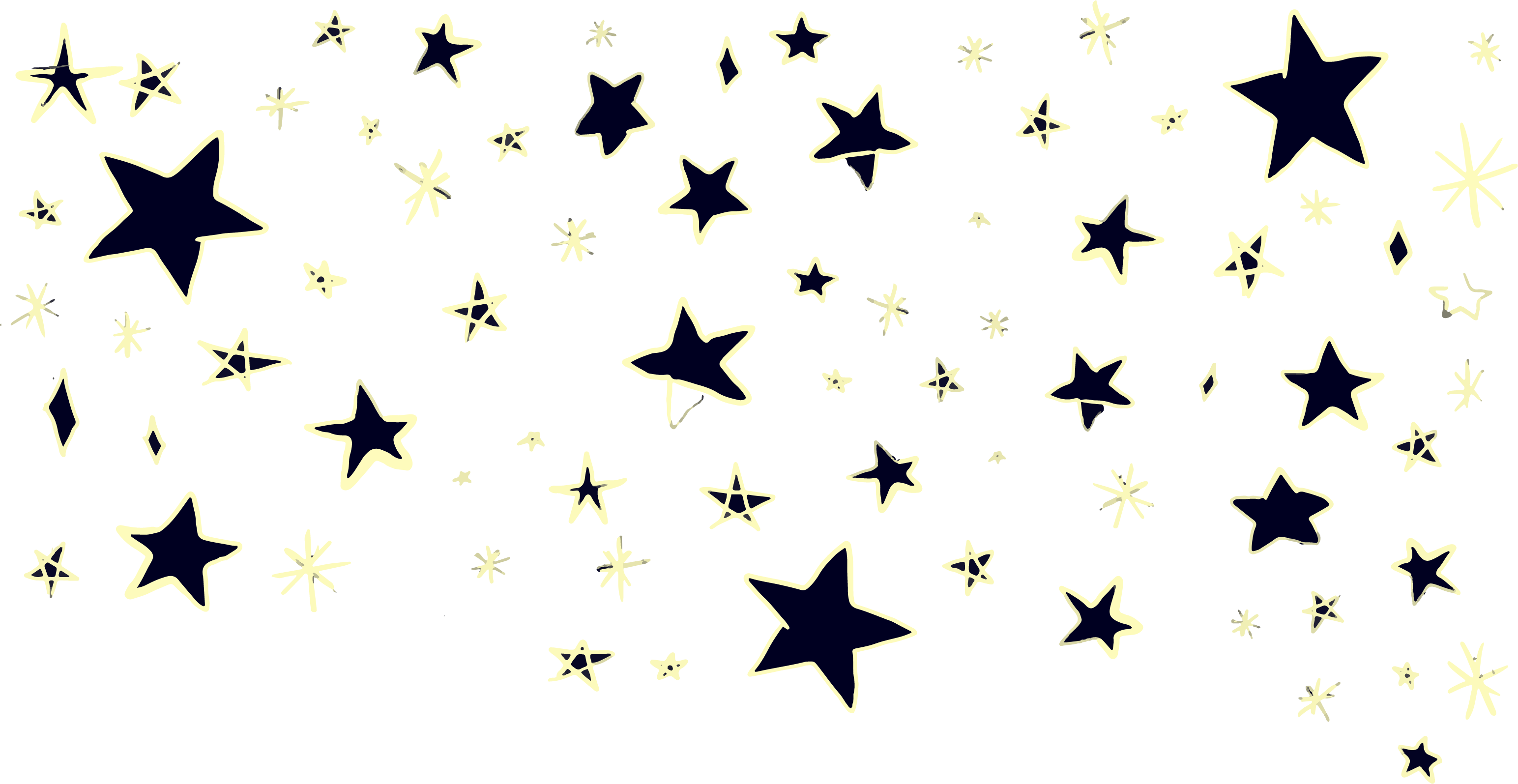 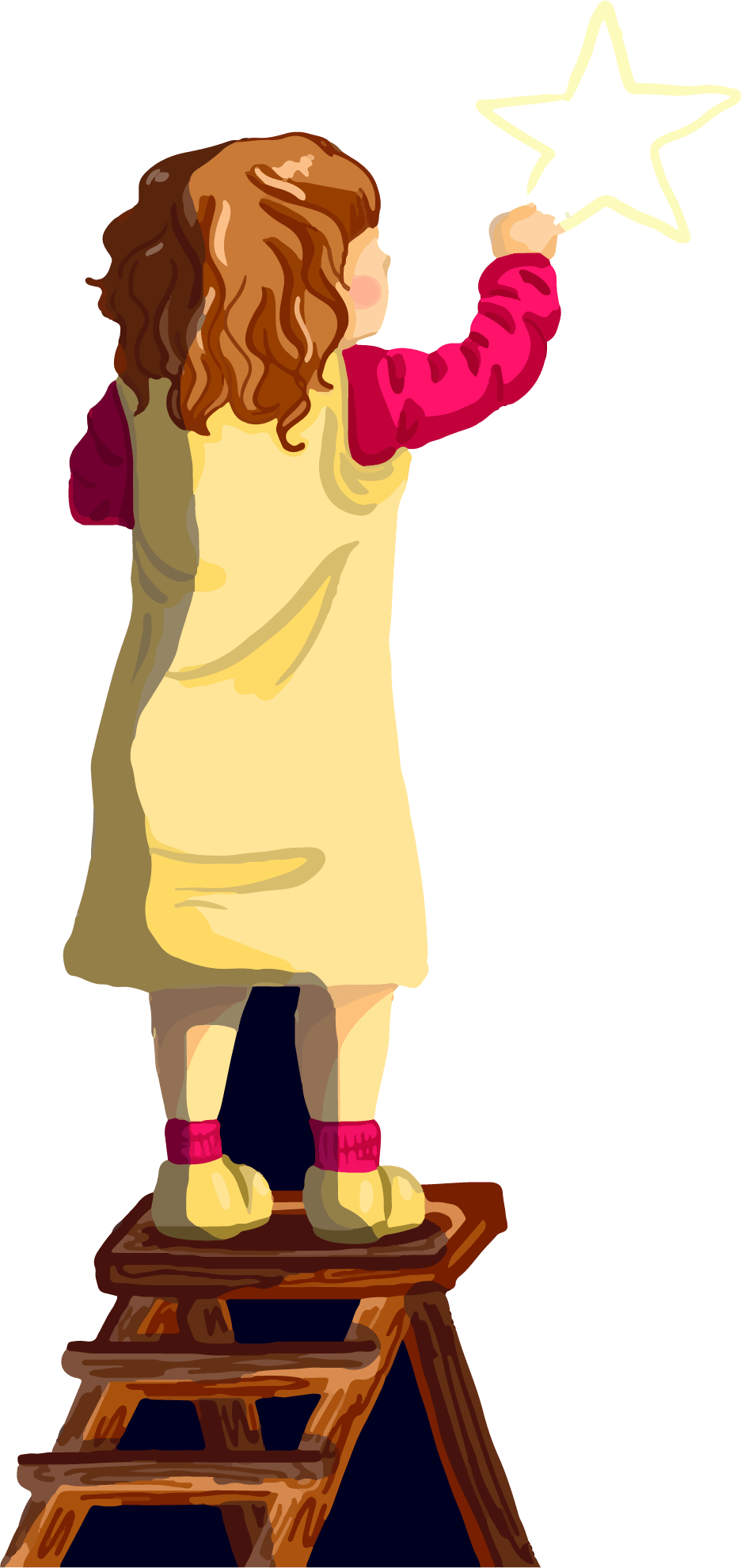 幼儿美术教育培训课件
Your content to play here, or through youy, content to play here, or through your copy, paste in this box, and select paste in this box, and
教师：千库网
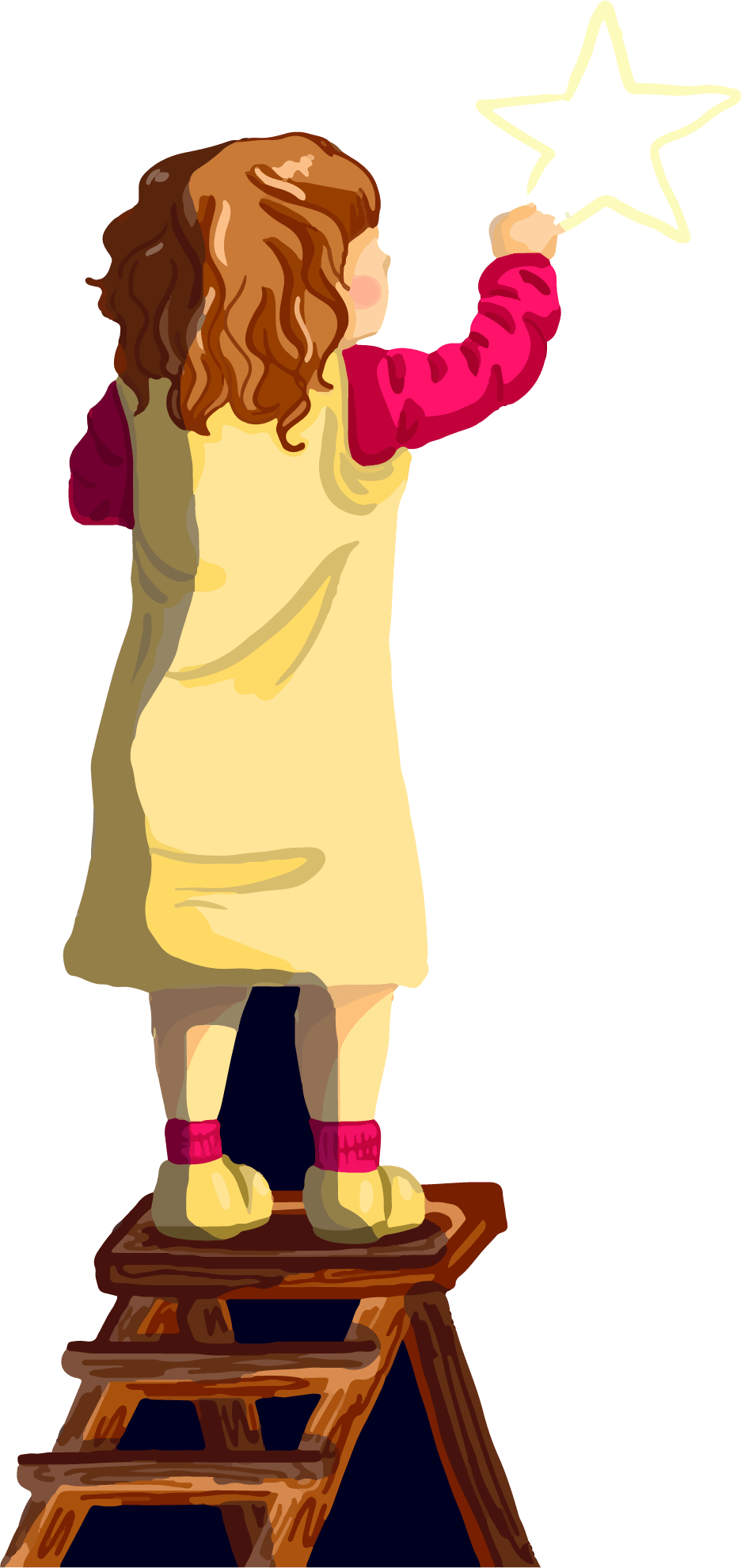 目 录
DIRECTORY
添加目录文字标题 ADD DIRECTORY ONE TITLES
添加目录文字标题 ADD DIRECTORY ONE TITLES
添加目录文字标题 ADD DIRECTORY ONE TITLES
添加目录文字标题 ADD DIRECTORY ONE TITLES
01
02
03
04
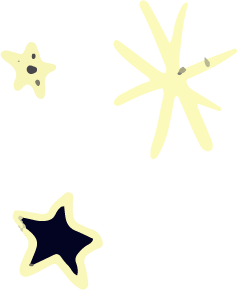 01
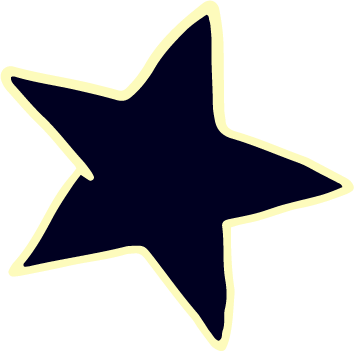 添加标题文字
ADD DIRECTORY ONE TITLESADD DIRECTORY ONE TITLES
ADD DIRECTORY ONE
01
02
此处输入文本
此处输入文本
03
04
此处输入文本
此处输入文本
在此位置添加你内容
在此位置添加你内容
在此位置添加你内容
在此位置添加你内容
点击输入详细内容，添加你的论文内容。点击输入详细内容
点击输入详细内容，添加你的论文内容。点击输入详细内容
点击输入详细内容，添加你的论文内容。点击输入详细内容
点击输入详细内容，添加你的论文内容。点击输入详细内容
您的内容打在这里，或者通过复制您的文本后，在此框中选择粘贴，并选择只保留文字。
您的内容打在这里，或者通过复制您的文本后，在此框中选择粘贴，并选择只保留文字。
您的内容打在这里，或者通过复制您的文本后，在此框中选择粘贴，并选择只保留文字。
请在此处添加您需要的文字内容
请在此处添加您需要的文字内容
请在此处添加您需要的文字内容
请在此处添加您需要的文字内容
请在此处添加您需要的文字内容
请在此处添加您需要的文字内容
A
B
C
D
标题
内容
请在此处添加您需要的文字内容
请在此处添加您需要的文字内容
请在此处添加您需要的文字内容
请在此处添加您需要的文字内容
请在此处添加您需要的文字内容
请在此处添加您需要的文字内容
请添加文字内容
请添加文字内容
请在此处插入你需要的文字内容请在此处插入你需要的文字内容请在此处插入你需要的文字内容
请在此处插入你需要的文字内容请在此处插入你需要的文字内容请在此处插入你需要的文字内容
请添加文字内容
请添加文字内容
请在此处插入你需要的文字内容请在此处插入你需要的文字内容请在此处插入你需要的文字内容
请在此处插入你需要的文字内容请在此处插入你需要的文字内容请在此处插入你需要的文字内容
请添加文字内容
请添加文字内容
请在此处插入你需要的文字内容请在此处插入你需要的文字内容请在此处插入你需要的文字内容
请在此处插入你需要的文字内容请在此处插入你需要的文字内容请在此处插入你需要的文字内容
请在此处添加您需要的文字内容
请在此处添加您需要的文字内容
请在此处添加您需要的文字内容
请在此处添加您需要的文字内容
请在此处添加您需要的文字内容
请在此处添加您需要的文字内容
企业精神
企业宗旨
企业
文化
经营理念
服务理念
请在此处添加您需要的文字内容
请在此处添加您需要的文字内容
请在此处添加您需要的文字内容
请在此处添加您需要的文字内容
请在此处添加您需要的文字内容
请在此处添加您需要的文字内容
加入标题
加入标题
单击此处输入文字单击此处输入文字
单击此处输入文字单击此处输入文字
单击此处输入文字单击此处输入文字
单击此处输入文字单击此处输入文字
加入标题
加入标题
单击此处输入文字单击此处输入文字
单击此处输入文字单击此处输入文字
单击此处输入文字单击此处输入文字
单击此处输入文字单击此处输入文字
单击此处添加文本，单击此处添加文本，单击此处添加文本，单击此处添加文本。
添加文本
单击此处添加文本，单击此处添加文本，单击此处添加文本，单击此处添加文本。
添加文本
单击此处添加文本，单击此处添加文本，单击此处添加文本，单击此处添加文本。
单击此处添加文本，单击此处添加文本，单击此处添加文本，单击此处添加文本。
添加文本
添加文本
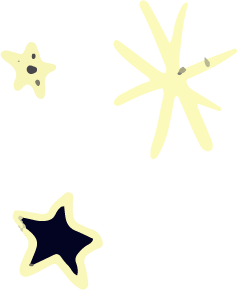 02
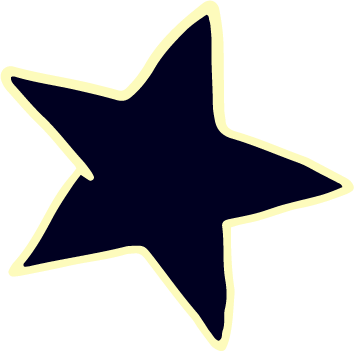 添加标题文字
ADD DIRECTORY ONE TITLESADD DIRECTORY ONE TITLES
ADD DIRECTORY ONE
1
请在此处输入详细的文字介绍信息和简介，表达图表的含义.表达图表的含义.
2
请在此处输入详细的文字介绍信息和简介，表达图表的含义.表达图表的含义.
01
02
3
请在此处输入详细的文字介绍信息和简介，表达图表的含义.表达图表的含义.
04
03
4
请在此处输入详细的文字介绍信息和简介，表达图表的含义.表达图表的含义.
添加标题
添加标题
添加标题
添加标题
添加标题
点击输入简要文字内容，文字内容需概括精炼，言简意赅的说明分项内容言简意赅的说明分项内容
公司业务
A
点击输入简要文字内容，文字内容需概括精炼，言简意赅的说明分项内容言简意赅的说明分项内容
公司业务
B
点击输入简要文字内容，文字内容需概括精炼，言简意赅的说明分项内容言简意赅的说明分项内容
公司业务
C
点击输入简要文字内容，文字内容需概括精炼，言简意赅的说明分项内容言简意赅的说明分项内容
公司业务
D
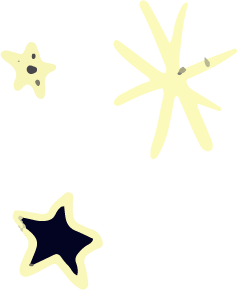 03
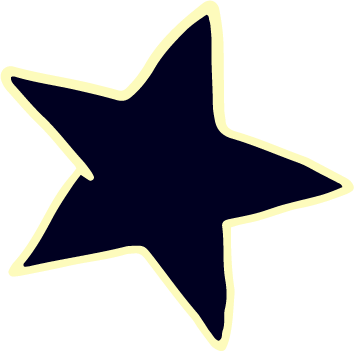 添加标题文字
ADD DIRECTORY ONE TITLESADD DIRECTORY ONE TITLES
ADD DIRECTORY ONE
添加标题
您的内容打在这里，或者通过复制您的文本后，在此框中选择粘贴，并选择只保留文字。在此录入上述图表的综合描述说明。
工作
概述
添加标题
您的内容打在这里，或者通过复制您的文本后，在此框中选择粘贴，并选择只保留文字。
添加标题
您的内容打在这里，或者通过复制您的文本后，在此框中选择粘贴，并选择只保留文字。在此录入上述图表的综合描述说明。
2017年
2014年
2012年
2016年
2013年
您的内容打在这里，或者通过复制您的文本在此框中粘贴
您的内容打在这里，或者通过复制您的文本在此框中粘贴
您的内容打在这里，或者通过复制您的文本在此框中粘贴
您的内容打在这里，或者通过复制您的文本在此框中粘贴
您的内容打在这里，或者通过复制您的文本在此框中粘贴
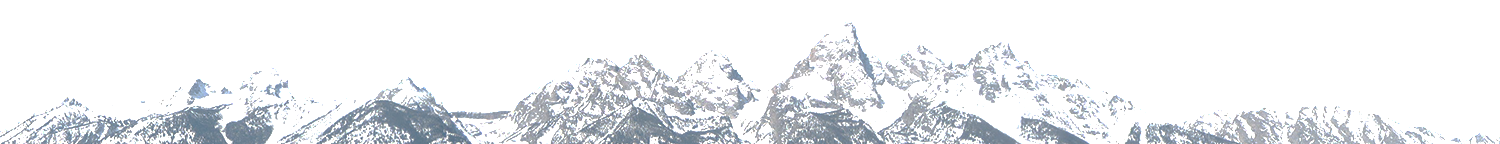 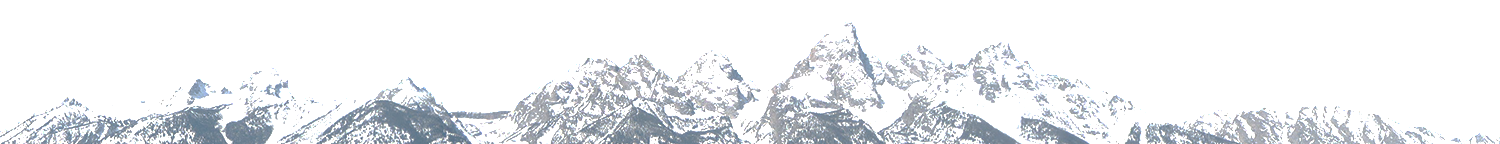 单击此处添加标题
您的内容打在这里，或者通过复制您的文本后，在此框中选择粘贴，并选择只保留文字。在此录入上述图表的综合描述说明，在此录入上述图表的综合描述说明。
2016
2017
单击此处添加标题
您的内容打在这里，或者通过复制您的文本后，在此框中选择粘贴，并选择只保留文字。
单击此处添加标题
您的内容打在这里，或者通过复制您的文本后，在此框中选择粘贴，并选择只保留文字。
73%
20%
项目一
56%
30%
项目二
50%
29%
项目三
77%
75%
项目四
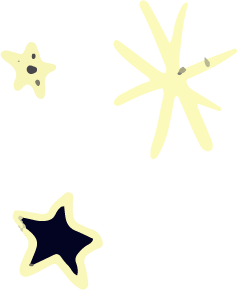 04
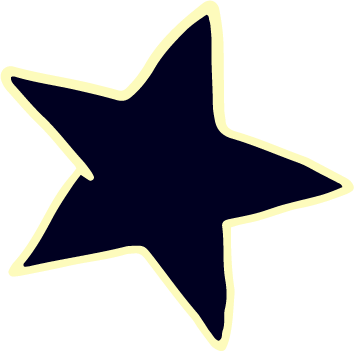 添加标题文字
ADD DIRECTORY ONE TITLESADD DIRECTORY ONE TITLES
ADD DIRECTORY ONE
添加标题内容文字
单击此处添加文本
单击此处添加文本
2016年12月
您的内容打在这里，或者通过复制您的文本后，在此框中选择粘贴，并选择只保留文字。在此录入上述图表的综合描述说明。
单击此处添加文本
单击此处添加文本
2014年6月
单击此处添加文本
单击此处添加文本
2013年5月
单击此处添加文本
单击此处添加文本
2012年4月
单击此处添加文本
单击此处添加文本
2011年3月
单击此处添加标题
正面
观点
您的内容打在这里，或者通过复制您的文本后，在此框中选择粘贴，并选择只保留文字。在此录入上述图表的综合描述说明，在此录入上述图表的综合描述说明您的内容打在这里，或者通过复制您的文本后，在此框中选择粘贴，并选择只保留文字。
单击此处添加标题
负面
观点
您的内容打在这里，或者通过复制您的文本后，在此框中选择粘贴，并选择只保留文字。在此录入上述图表的综合描述说明，在此录入上述图表的综合描述说明您的内容打在这里，或者通过复制您的文本后，在此框中选择粘贴，并选择只保留文字。
第一季度
第四季度
第三季度
第二季度
单击添加标题
单击添加标题
单击添加标题
单击添加标题
在此录入上述图表的描述说明，在此录入上述图表的描述说明，在此录入上述图表的描述说明。
在此录入上述图表的描述说明，在此录入上述图表的描述说明，在此录入上述图表的描述说明。
在此录入上述图表的描述说明，在此录入上述图表的描述说明，在此录入上述图表的描述说明。
在此录入上述图表的描述说明，在此录入上述图表的描述说明，在此录入上述图表的描述说明。
您的内容打在这里，或者通过复制您的文本后，在此框中选择粘贴，并选择只保留文字。在此录入上述图表的综合描述说明，您的内容打在这里，或者通过复制您的文本后，在此框中选择粘贴，并选择只保留文字。
添加标题
点击此处添加文字内容
添加标题
点击此处添加文字内容
添加标题
点击此处添加文字内容
添加标题
添加标题
添加标题
点击此处添加文字说明内容，可以通过复制您的文本内容，在此文本框粘贴并选择只保留文字。
点击此处添加文字说明内容，可以通过复制您的文本内容，在此文本框粘贴并选择只保留文字。
点击此处添加文字说明内容，可以通过复制您的文本内容，在此文本框粘贴并选择只保留文字。
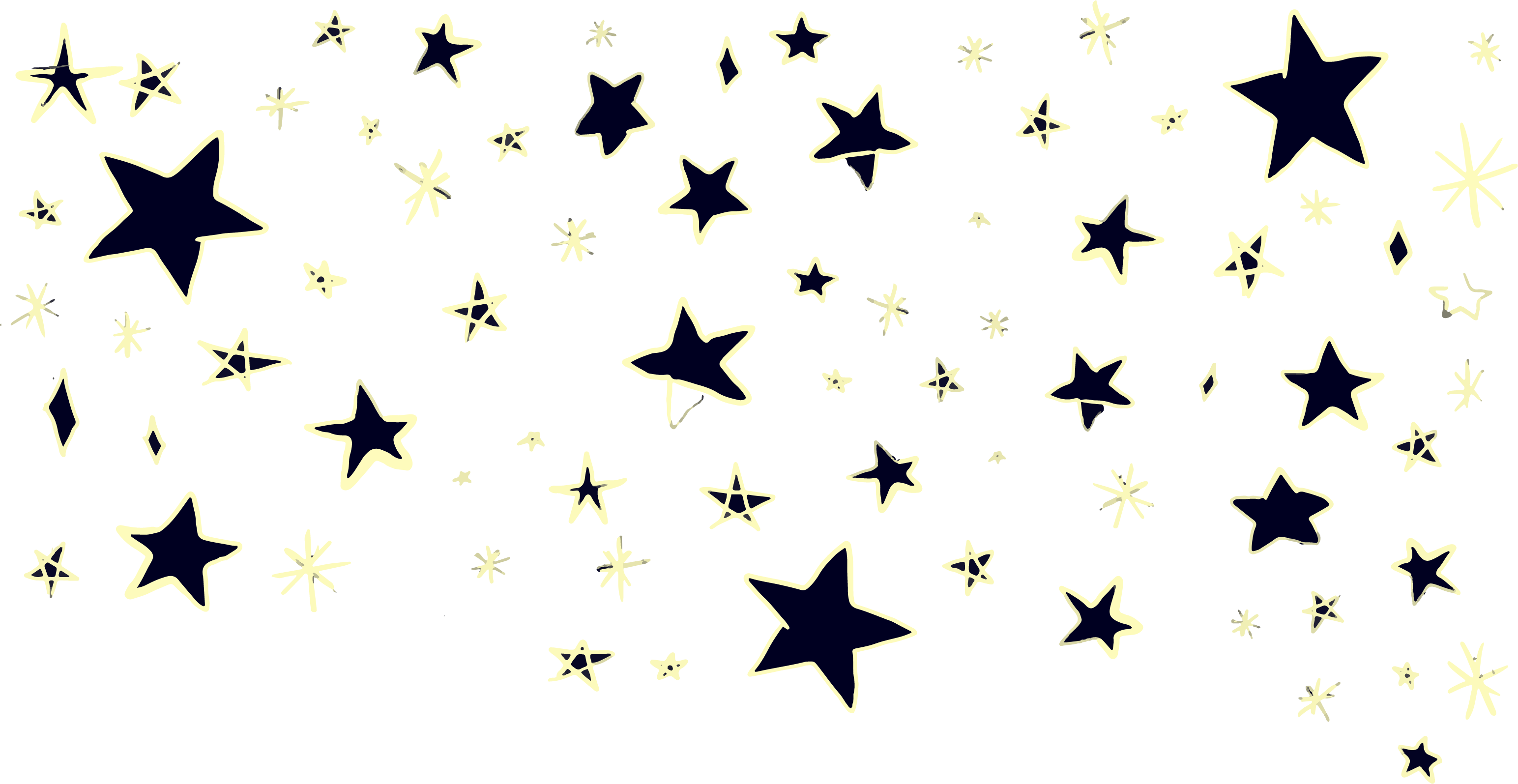 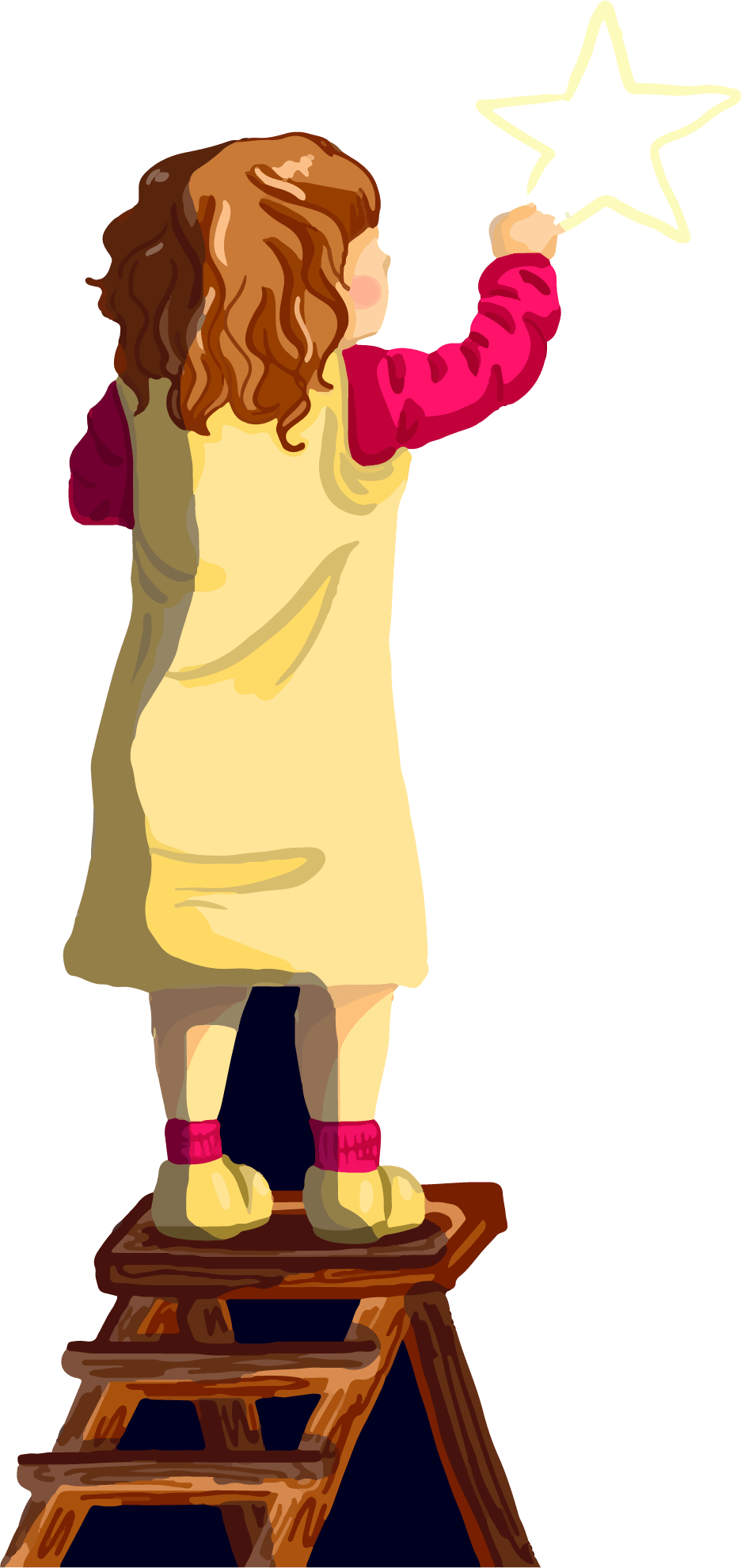 感谢您的观看！
Your content to play here, or through youy, content to play here, or through your copy, paste in this box, and select paste in this box, and